I Don’t Want You To Go To Hell
Matt. 25:41-46
M
41  "Then He will also say to those on the left hand, 'Depart from Me, you cursed, into the everlasting fire prepared for the devil and his angels: 
 42  for I was hungry and you gave Me no food; I was thirsty and you gave Me no drink; 
 43  I was a stranger and you did not take Me in, naked and you did not clothe Me, sick and in prison and you did not visit Me.' 
 44  "Then they also will answer Him, saying, 'Lord, when did we see You hungry or thirsty or a stranger or naked or sick or in prison, and did not minister to You?' 
 45  Then He will answer them, saying, 'Assuredly, I say to you, inasmuch as you did not do it to one of the least of these, you did not do it to Me.' 
 46  And these will go away into everlasting punishment, but the righteous into eternal life.“                              Matt. 25:41-46
I Don’t Want You To Go To Hell
 The world has changed—very few sermons about hell
 It was Jesus who revealed the eternal place of fire
 He used the Greek word Gehenna to describe this place
 The KJV also translates the Greek word hades as hell
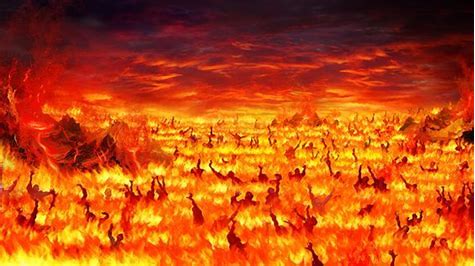 I  Don’t  Want  You  To  Go  To  Hell
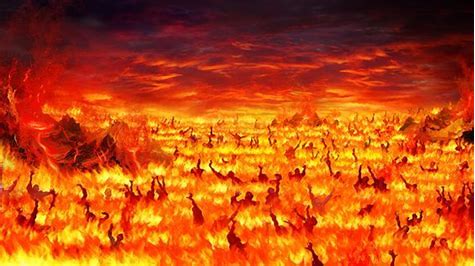 I  Don’t  Want  You  To  Go  To  Hell
Eternal
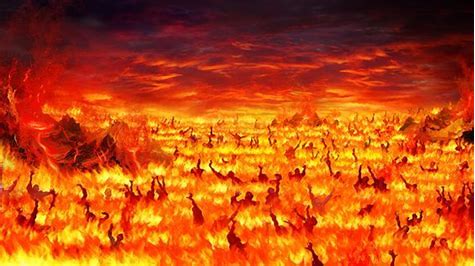 I  Don’t  Want  You  To  Go  To  Hell
Eternal
Darkness
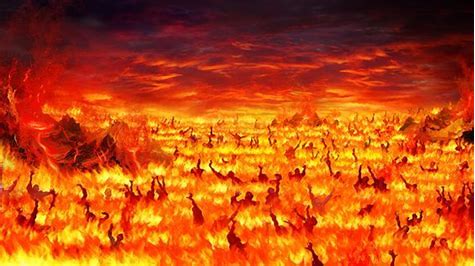 I  Don’t  Want  You  To  Go  To  Hell
Eternal
Darkness
Fire & Brimstone
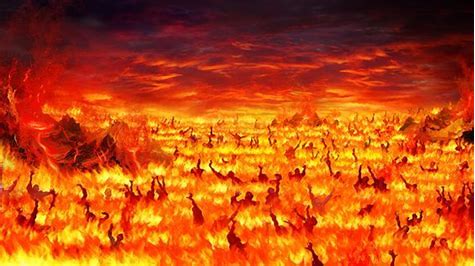 I  Don’t  Want  You  To  Go  To  Hell
Eternal
Darkness
Fire & Brimstone
Torment and Pain
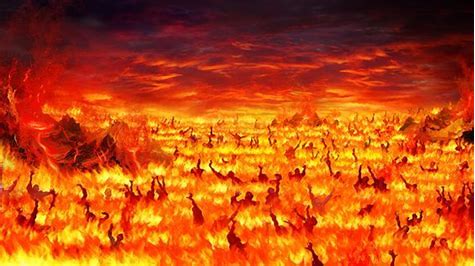 I  Don’t  Want  You  To  Go  To  Hell
Eternal
Darkness
Fire & Brimstone
No Relief
Torment and Pain
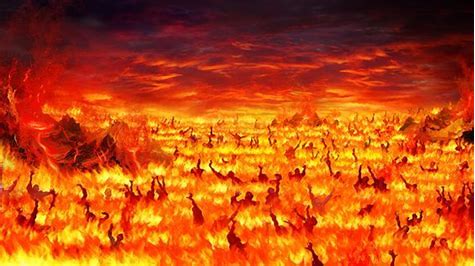 I  Don’t  Want  You  To  Go  To  Hell
Eternal
Darkness
Fire & Brimstone
No Hope
No Relief
Torment and Pain
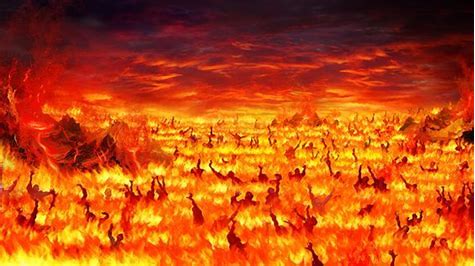 I  Don’t  Want  You  To  Go  To  Hell
Eternal
Darkness
Fire & Brimstone
No Hope
No Relief
Torment and Pain
Separation
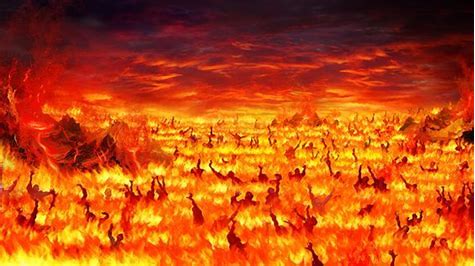 I  Don’t  Want  You  To  Go  To  Hell
Eternal
Darkness
Fire & Brimstone
No Hope
No Relief
Torment and Pain
Separation
Memories
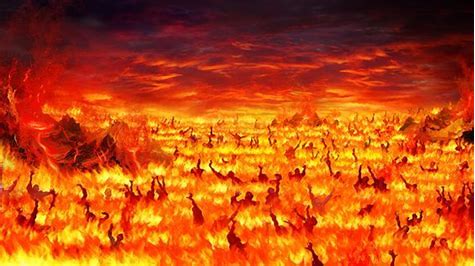 You Will  Go  To  Hell If You Do Not
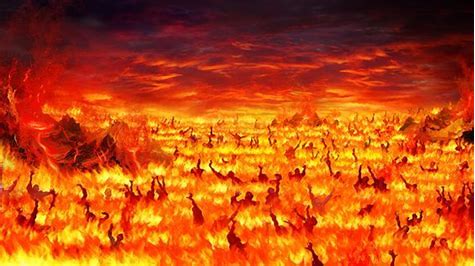 You Will  Go  To  Hell If You Do Not
Believe in Jesus							Mark 16:15
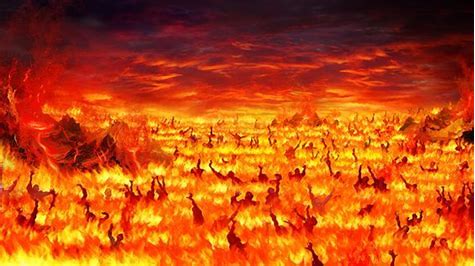 You Will  Go  To  Hell If You Do Not
Believe in Jesus							Mark 16:15
 Repent, turn from sin   			Luke 13:5
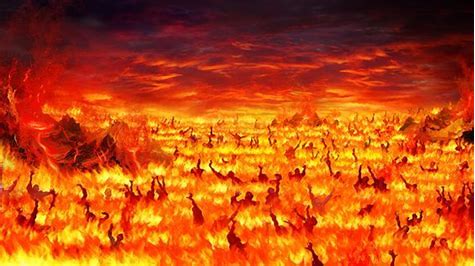 You Will  Go  To  Hell If You Do Not
Believe in Jesus							Mark 16:15
 Repent, turn from sin   			Luke 13:5
 Confess Jesus as His Son  		Rom. 10:9
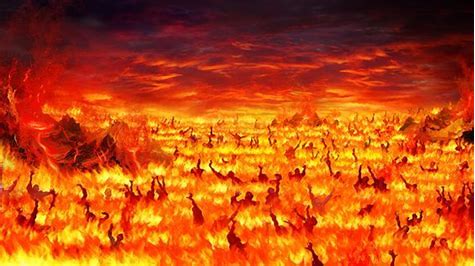 You Will  Go  To  Hell If You Do Not
Believe in Jesus							Mark 16:15
 Repent, turn from sin   			Luke 13:5
 Confess Jesus as His Son  		Rom. 10:9
 Get baptized									Acts 22:26
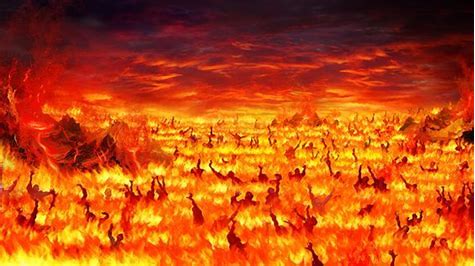 You Will  Go  To  Hell If You Do Not
Believe in Jesus							Mark 16:15
 Repent, turn from sin   			Luke 13:5
 Confess Jesus as His Son  		Rom. 10:9
 Get baptized									Acts 22:26
 Serve Him till death 					Rev. 2:10
Introduction:
In this lesson we make no distinction between Gehenna and Hades—Both are the destiny of the lost
When Jesus returns there will be a (1) resurrection, (2) judgment and (3) all reach their final destiny
 
Discussion:
HELL IS ETERNAL T	
Description of eternal
Hell and Heaven are BOTH eternal
 
HELL IS A PLACE OF DARKNESS T
God is Light, 
Pain in the darkness
Cries of pain in outer darkness, gnashing of teethe
HELL IS FIRE T
Furnace of fire (Mt. 13:42), everlasting fire (Mt. 25:41); unquenchable fire (?? ); fire and brimstone (Rev. 20:12); a baptism of fire (Mt. 3:12)
Darkness and fire
Marshall Keeble, “Take a man out of hell, put him in hottest fire any man can make, and he’d freeze to death.
HELL IS PAIN AND NO RELIEF 
Rev. 20:10—no rest day or night
No water, no relief, no escape
HELL IS NO HOPE T
Eternal punishment—how long—termite eating one house, one city, the whole earth; Ship fill with gravel, one stone every 10,000 miles thrown overboard
If only 1,000 years, after one day “only 999 years, 364 more days
Sign over entrance to hell—“Thou Who Enter This Door, Leave All Hope Here”—Dante—The Inferno
HELL IS SEPARATION 
Husbands separated from wives; parents from children, 
Don’t tell me you love your husband/wife and you knowingly live your life to be separated from them!
HELL IS A PLACE OF MEMORY 	
He remembered his brothers
You may remember loved ones begging you to change
You may remember this sermon!!!
CONCLUSION
       HELL IS A CHOICE
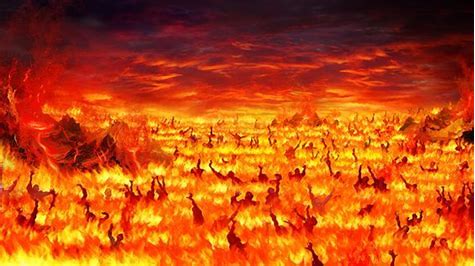 HELL IS ETERNAL 	  Description of eternal ;   Hell and Heaven are BOTH eternal
HELL IS A PLACE OF DARKNESS   God is light; More pain in darkness; Cries of pain in outer darkness; ;gnashing 
HELL IS FIRE    ----
Furnace of fire (Mt. 13:42), everlasting fire (Mt. 25:41); unquenchable fire (?? ); fire and brimstone (Rev. 20:12); a baptism of fire (Mt. 3:12)
Darkness and fire
Marshall Keeble, “Take a man out of hell, put him in hottest fire any man can make, and he’d freeze to death.
HELL IS PAIN AND NO RELIEF 
Rev. 20:10—no rest day or night
No water, no relief, no escape
HELL IS NO HOPE T
Eternal punishment—how long—termite eating one house, one city, the whole earth; Ship fill with gravel, one stone every 10,000 miles thrown overboard
If only 1,000 years, after one day “only 999 years, 364 more days
Sign over entrance to hell—“Thou Who Enter This Door, Leave All Hope Here”—Dante—The Inferno
HELL IS SEPARATION 
Husbands separated from wives; parents from children, 
Don’t tell me you love your husband/wife and you knowingly live your life to be separated from them!
HELL IS A PLACE OF MEMORY 	
He remembered his brothers
You may remember loved ones begging you to change
You may remember this sermon!!!
CONCLUSION
       HELL IS A CHOICE